Cancer BiologyBiol 445
Spring 2020
Dr. Heidi Super
Lecture 23
3-30-2020
Where were we?
Mutagens and carcinogens---what is the difference?

Retrospective and prospective studies of cancer in populations.

What does figure 4-2 show—why is this important to identifying a carcinogen?

Why must we be aware of the relative risk of getting a particular type of cancer before we study a particular carcinogen?
What’s an IACUC?  Why is it important to have one at any institution doing research involving animals?
US law requires that new chemicals be tested in animals before they are released for human use.
Components of cookware, clothing, construction materials…

Testing is not just for carcinogenicity---general health effects.
Moving on….
Let’s return to mutagens/potential carcinogens…..Where do you start in showing experimentally something causes cancer?
Potential carcinogens…
A typical experiment.
A group of humans show a significant incidence of a specific type of cancer 
Some connection/overlap is noted among the humans—same drinking water, same occupation, exposure to the same environment
Common chemical is found in the common environment.
Hypothesis…
Chemical X causes cancer type Y.
Chemical is tested for mutagenic potential—in vitro (discussed soon)
Chemical tested in animal models. 
Table 4-1/figure 4-2
Dose control
One of the major challenges in transferring animal model data to humans is in getting the dose within reasonable environmental exposure range.

Saccharin used to be the only artificial sweetener for soda etc.  Animal models showed saccharin was a carcinogen.  First studies reported were only able to estimate extremely high consumption of saccharin in humans (100s sodas/day)
Still…Use of saccharin is limited in commercially produced foods.




Next---how do you read a dose-response curve?
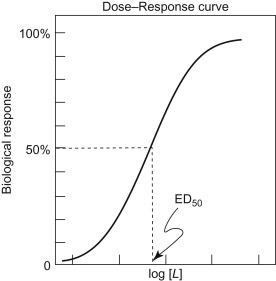 % of those exposed who get cancer
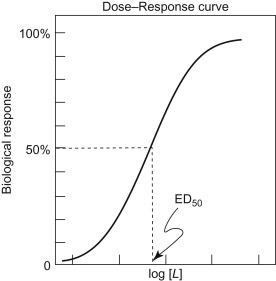 % of those exposed who get cancer
Threshold---Concentration that has any affect
Concentration that affects 50 % of test subjects
Concentration of the chemical
Sometime the concentration measured is called LC50  (for the concentration that is lethal to 50% of the test subjects) 

OR

LD50 (lethal dose for 50% of the test subjects)
Who studies cancer as a disease?
Attempting to find direct causes and mechanism for spread?
Epidemiologists—
Local and state health departments
National organizations
Centers for Disease Control (CDC)
First studies in epidemiology attempt  relate disease incidence or death to some factor.

4-7
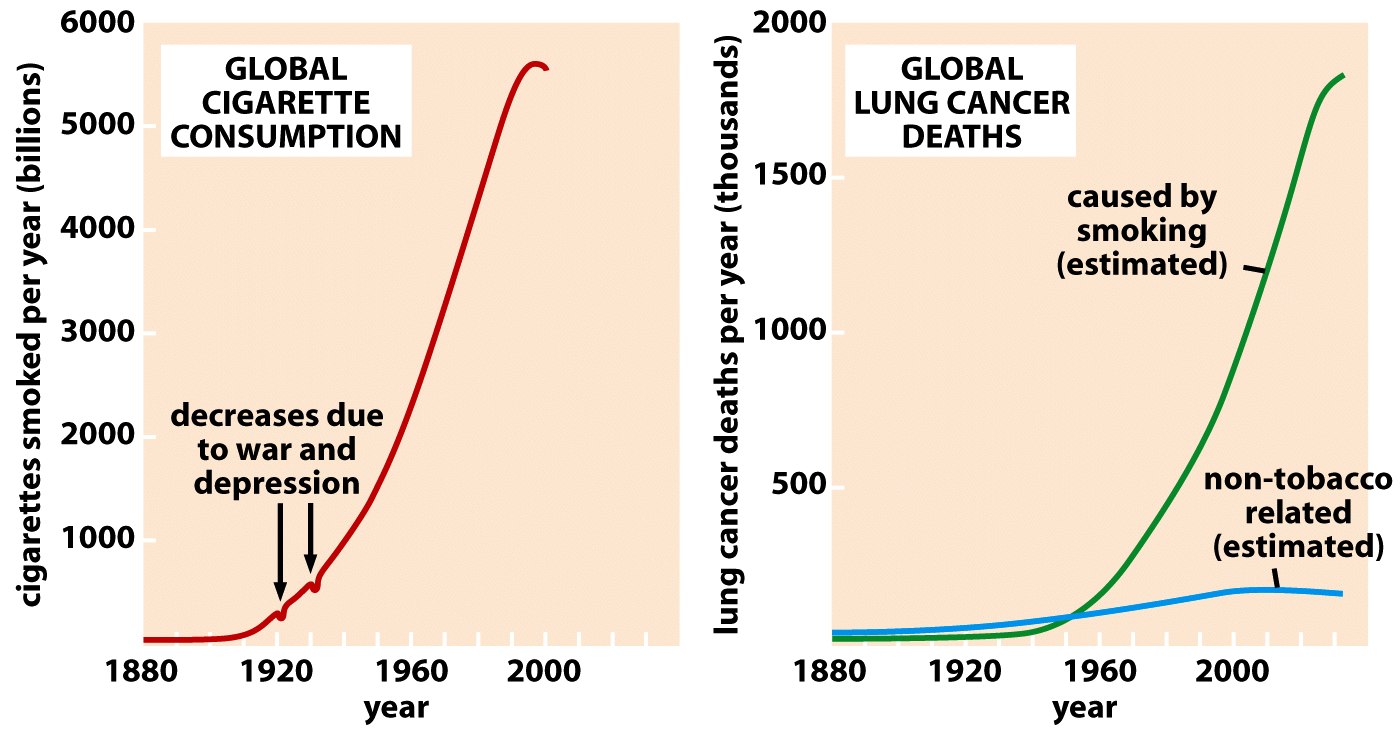 Figure 11.2  The Biology of Cancer (© Garland Science 2007)
Be careful not to confuse correlation with causation.


http://www.tylervigen.com/spurious-correlations
Epidemiologist try to eliminate unseen factors that might influence/bias how cancer and an environmental factor are connected.
Your text mentions several catagories of bias
Detection bias---many diseases are simply easier to detect than they were in the past.  
e. g. Prostate cancer rates may have seemed to rise, but the rise, in part is due to widespread use of the PSA test and education about checkups.
Selection bias:
A cross section of the population may  not represent the general population, or may have underlying health problems that skew the data.

Healthy controls may not represent the average person either.
Publication/statistical bias.
Scientists use a somewhat arbitrary cutoff of p<5% for cause-effect criteria.  One study of many may show a low, but statistically significant link to cancer and thus get published in scientific literature.  

Concern may be exaggerated because the study is publishable. (When multiple similar studies aren’t)
Limiting animal testing…
1975—Bruce Ames, developed a test using bacteria to see, first, if a chemical, was a mutagen.
Assumed (not yet proven) that cancer was the result of mutations.
Allowed better fine tuning of dose and comparisons of chemicals
Strong mutagens 			Potent carcinogens
Weak mutagens			Rarely carcinogens
The Ames test
1. Obtain test compound
2. Combine with animal cell lysate containing enzymes which might activate the test compound. (Mutagens are often metabolic intermediates of the actual compound).
3. Add to bacteria unable to grow on the media provided (mutant lacking an enzyme)
4. Look for revertants which CAN grow on the incomplete medium.
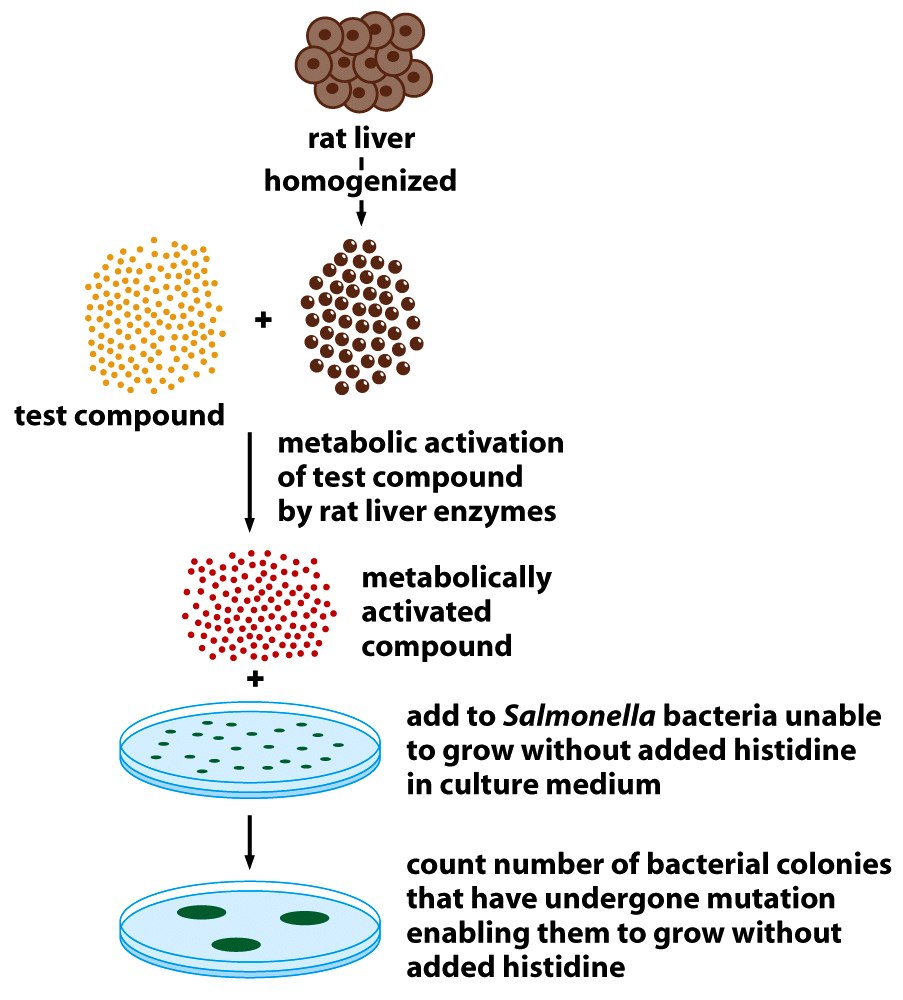 Figure 2.24  The Biology of Cancer (© Garland Science 2007)
Testing of many compounds shows excellent correlation in mutagenicity and carcinogenicity.

The following slide compares mutagenicity in bacteria with ability to cause tumors in mice for several chemicals.  Carefully study and compare.
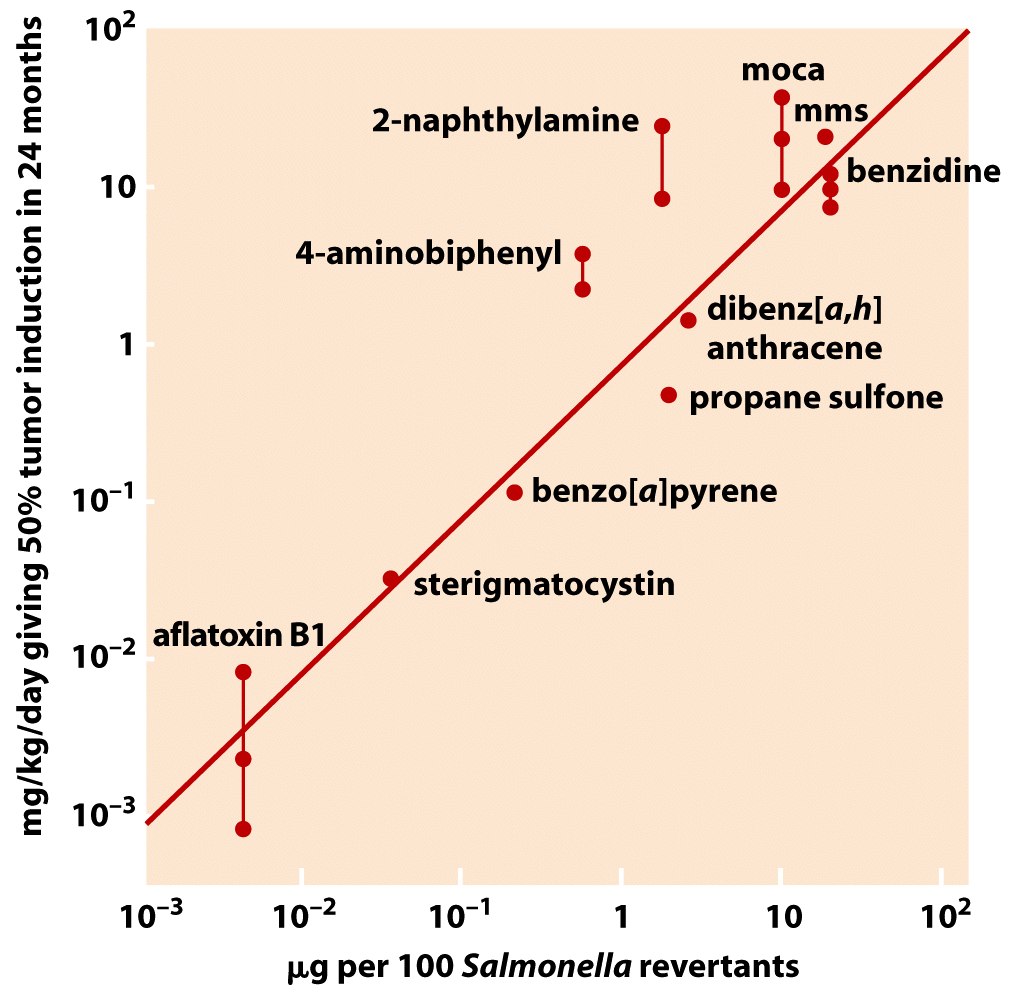 Figure 2.25  The Biology of Cancer (© Garland Science 2007)
Ames tests/Animal testing fail to identify a class of cancer-associated agents…
Tumor promoters
Agents that act on cells AFTER  accumulated mutations have initiated abnormal growth.

Most lead, indirectly, to mutations by simply increasing the rate at which the  clone of cells divide.
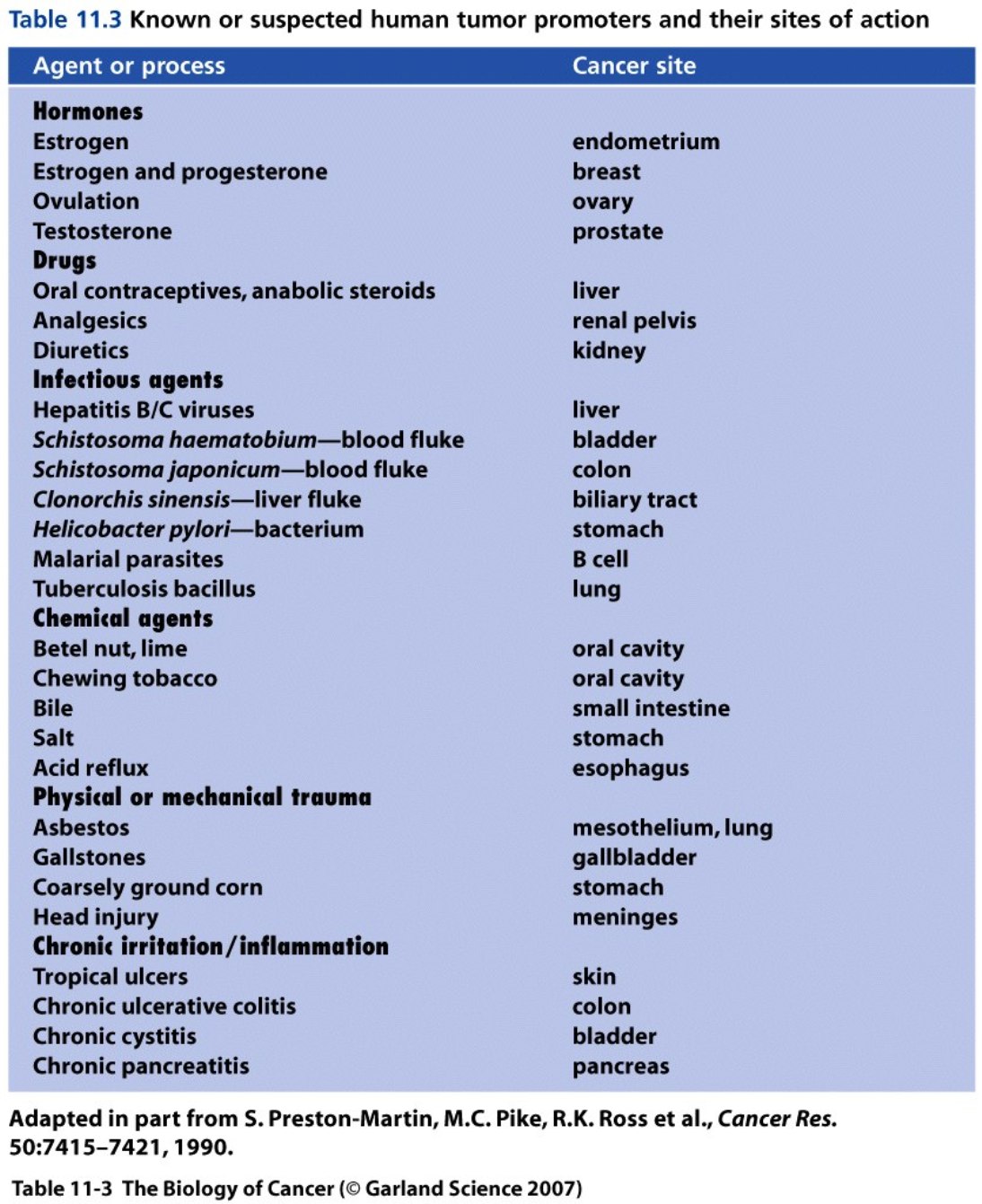 Tumor promoters
The most important factor…?
AGE!

Figure 4-4
Cancer….is it in the genes or environment/behaviors?
Figure 4-4 (genetic comparison)
Figure 4-6 (country to country comparison)
Behavioral risks…
Tobacco use:
Estimated that smoking is still responsible for about 30% of all cancer deaths.

Why?
Cigarettes/tobacco smoke are choc full of chemical carcinogens.

Table 4-2
Despite the challenge in linking cause to disease, smoking is unquestionably the largest risk-factor for many types of cancer.
Cause-effect criteria?
Cause precedes the disease.
Overlap or parallel trends
Dose-response effect 
Statistical significance and > 2-fold increase
Elimination of bias
Figures 4-7
4-9
4-8
Lung cancer Incidence 
Age adjusted rate/100,000 people
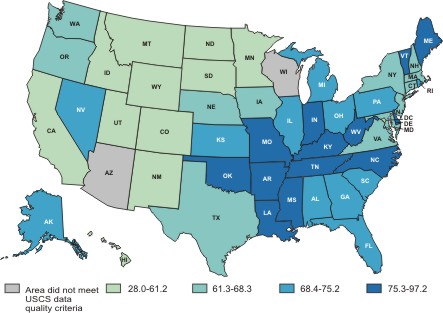 Lung cancer Deaths 
Age adjusted rate/100,000 people
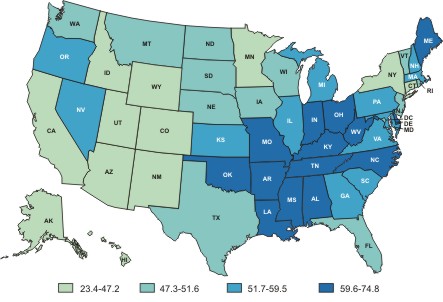 A  sobering, effective attack ad for smoking
2007?  Why was it effective?
http://www.youtube.com/watch?v=zuh2w2sFRMI
Recent discovery of new type of lung cancer
Found in “never smokers”
Never-smoker lung cancer
Accounts for as much as 15% of lung cancer cases
Molecular studies show a unique subset of DNA mutations associated with the NS lung cancer
MORE mutations than smoker-related lung cancer. (possibly more genetic instability)
Mutations in epidermal growth factor receptor (EGFR) 
SOURCE: The Ninth Annual AACR Frontiers in Cancer Prevention Research Conference, 7 – 10 November 2010
Stanley Korsemeyer—Contributed tremendously to understanding of cancer---specifically, lymphoma.
Died of  NS Lung cancer  age 55
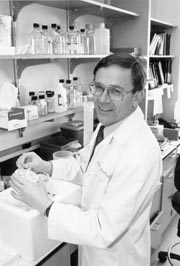 What about alcohol?
Mostly considered a tumor promoter—where ingestion allows contact with epithelium.
Increased cancer-risk for mouth, throat and stomach cancers
Leads to chronic inflammation—cirrhosis in liver—increased incidence of liver cancer
Alcohol seems to act synergistically with tobacco in inducing cancers of the throat and mouth.
http://archotol.ama-assn.org/cgi/reprint/130/3/303
(Paper to read)
4-10  YIKES!